Supporting ADHD Learners
Charlie Allison 
SEND Lead
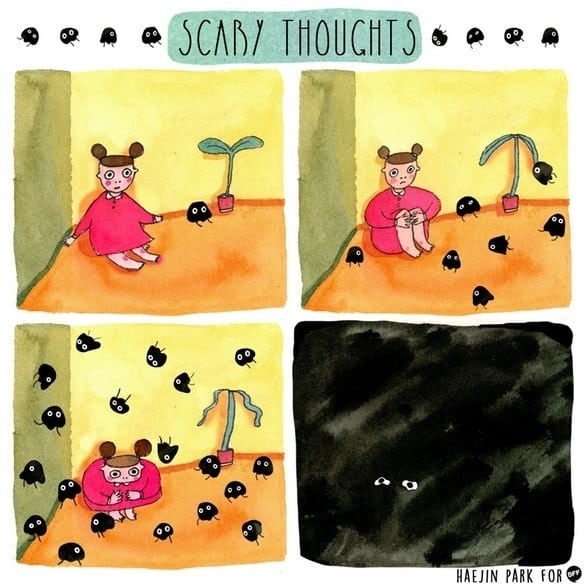 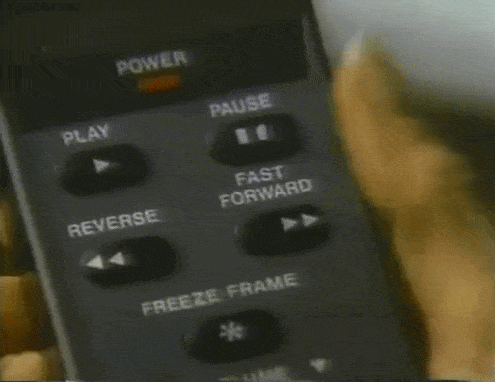 ADHD
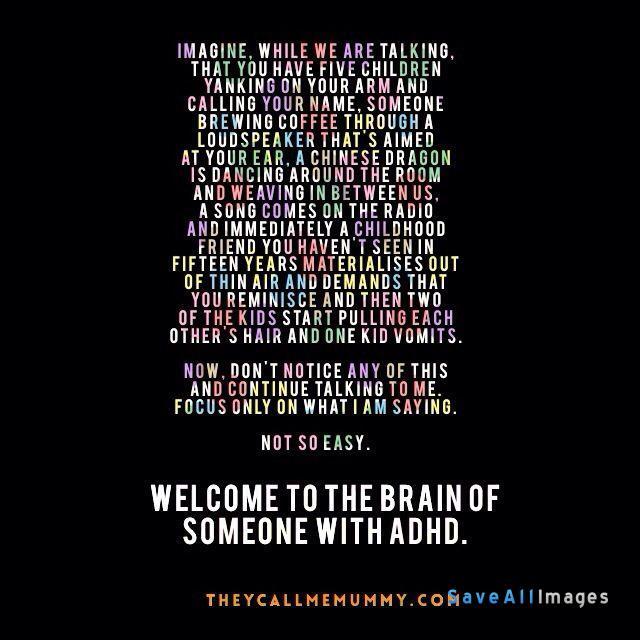 https://attentionuk.org/frequently-asked-questions/does-adhd-make-people-bad/
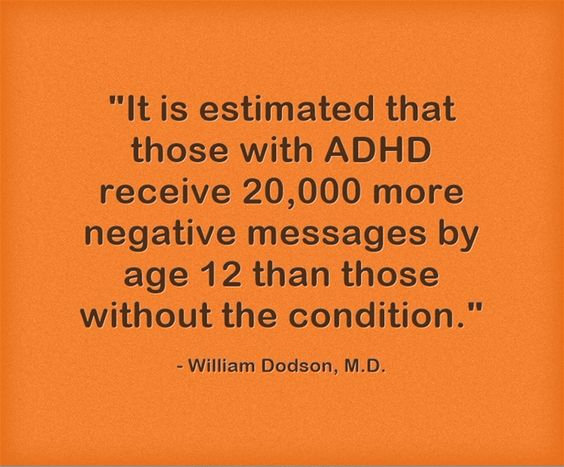 attentionuk
Examples
Q. Restaurant
Q. Rugby World Cup
ADHD looks like........
Impulsive Behaviour.
Over-explaining all their ideas so seems inarticulate.
Thinking and problem solving but getting bogged down in other thoughts which leads to.....
Unproductivity in written work.
Forgetting instructions
Poor self esteem
Struggling with tasks if they aren't stimulating enough and then not doing the work.
Anxiety about the work, doing, starting or finishing.
Disengagement or poor behaviour choices due to overload.
[Speaker Notes: http://maximisingtas.co.uk/assets/content/mptascaffoldingcard.pdf]
ADHD children can excel at.....
Being problem solvers
Being warm and generous
Having a great sense of humour
Being determined
Entrepreneurial Skills
Creative Thinking
Originality
Behaviour
B = f(P + E)
What works in class?
Short chunked work.
Short instructions.
Visual instructions.
Patience
Kindness
Confidence building.
Valuing their opinions and ideas.
Celebrating their uniqueness and creativity.
Embracing that in their learning.
Recognising their skills.
Slowing down.
Reducing stimulation or environmental factors.
Short amount of work pitched exactly at the right challenge level.
Open ended challenges
Allowing them to choose from options.
Repeating everything.
Personal checklist
Rest breaks and movement breaks
Realisitic expectations for sitting!
What works in class?
Short chunked work.
Short instructions.
Visual instructions.
Patience
Kindness
Confidence building.
Valuing their opinions and ideas.
Celebrating their uniqueness and creativity.
Embracing that in their learning.
Recognising their skills.
Slowing down.
Reducing stimulation or environmental factors.
Short amount of work pitched exactly at the right challenge level.
Open ended challenges
Allowing them to choose from options.
Repeating everything.
Personal checklist
Rest breaks and movement breaks
Realisitic expectations for sitting!
SEND – Things to Consider
Mandy Hughes
Things to Consider…
Monitoring Skills for Learning

It may be appropriate for some SEN students to get a C
Things to Consider…
Reasonable adjustments

Some SEN students get a 3 for Behaviour

How can they be supported to get a 2?
Things to Consider…
Mastery Grids

There are a very small number of students who are performing below the emerging criteria
Things to Consider…
Why?

The SEN team are duty bound to report progress to the LEA that is accurate and reflects ability

We have students here who are on the border line of mainstream education and an accurate picture supports us in ensuring correct provision